Digital citizenship
Online behavior for the 21st century adult education classroom
Presented by Karla Frizler, Subject Matter Expert, OTAN • March 1, 2019, TDLS
[Speaker Notes: Welcome to “Digital Citizenship for the Adult Education Classroom.”

I’m Karla Frizler, a Subject Matter Expert for OTAN
Almost 25 years of experience in Adult Education  
Teaching background is in ESL
Areas of specialization are teaching writing and using instructional technology
This academic year, I have been providing leadership consulting for educational institutions that need help with strategic planning, grant writing, social media marketing and other activities]
TODAY’S AGENDA
Define digital literacy & digital citizenship
Introduce ISTE “Digital Citizen” standard 
Learn strategies for integrating into AE classroom 
Learn strategies for modeling as AE educator 

Expected Outcomes:
General idea of what digital citizenship is
Knowledge of practical activities you can embed into your classes immediately
Familiarity with resources for additional information
[Speaker Notes: How many people know what ISTE stands for?  International Society for Technology in Education (see p. 1 of handout for standards for educators and standards for students)

50 minutes is a short time for a huge topic
This is just an introduction
Expected outcomes:

General idea of what digital citizenship is
Some practical activities you can embed into your classes immediately
Familiarity with resources for additional information (handout has many links, my contact information)]
SAMPLE ACTIVITY 1: DO’s & DON’Ts
[Speaker Notes: Tell me, what technologies have you used today? (make note of anyone who did not share at all – may be fearful or inexperienced/irregular user)
Have any of you participated in an online conversation today?  (Email, text, PM, social media)
When you hear the term “digital citizenship,” what do you think of?
Is it different than general citizenship?

First step in using technology in the classroom is to establish set of norms or rules or guidelines.

Today, I want you to pretend I am your teacher and your are my students.  In our class, we are going to use a Canvas site to manage our class activities.  I will post your assignments there, and you will submit your completed assignments to me.  You will also be able to have online conversations with your classmates.  

Right now, I want you to get into groups of 4-6.  
Each group will make a list of 5 “DO’s” (things you should do to be a good online citizen), and 5 DON’Ts (or, things to avoid).  
For example, something you want to DO online is participate in class discussions.  
An example of something you DON’T want to do is to use foul language or profanity in those discussions.


DO’s:
Think before you post
Do your research and share facts
Ask questions to gain clarity or understanding
Respect others and their opinions


DON’Ts:
Verbally attack or insult others with a different perspective or opinion
Use profanity or foul language
Share personal information (like phone, address, names of children, etc.)
Say anything online you would not say directly to a person face-to-face


Variations:  
ESL -- confirm understanding of terminology; students come to board and write one DO and one DON’T on board from their group; adjust amount of language produced based on level 
CTE – perhaps only 3 each group, collect notes, compile, and post as first assignment (e.g. download from Canvas, print two copies, keep one and return one with signature of agreement to teacher)
Divide activities into DO’s with one group, move to another group, discuss DON’Ts (students get a chance to meet each other)

TIPS:
If you have a rule or guideline you absolutely want on the list, make it the example]
DEFINITIONS
Digital literacy & digital citizenship
Digital literacy:  mastery of tools, skills, and functions – what you DO online
Example:  participating in an online discussion (how to log in, understanding the conventions of posting & replying)
Digital citizenship:  the way you BEHAVE and treat others online
Example:  respecting others’ opinions; asking for clarification rather than personally attacking someone with a different perspective
SaMPLE ACTIVITY 2:  GROUP PHOTO
[Speaker Notes: Has anyone here had someone post a picture of you online that you didn’t like or didn’t want?

Take a group photo (either selfie/usie or ask facilitator or room monitor)

Confirm everyone in group wants to be in photo – address as a group if anyone does not want to.  

Take several photos and decide as a group which one should be posted.  

Using one group member’s Instagram account, post one photo using the hashtag #TDLS19. 

When you’re finished, everyone sit down at your table. 


Reasons why people may not want a picture posted:
Don’t feel well or look best
Self conscious
Private
Don’t want your location or activity to be public knowledge (ex: didn’t get approval from boss; took personal day and paid for conference yourself)

CTE/Digital Photography class:  Ethics around posting & editing digital photos
Scavenger hunt]
SAMPLE ACTIVITY 3:  GOOGLE YOURSELF!
[Speaker Notes: College & workforce prep:  recruiters and potential employers – how are they gathering information about us?  Even potential mates, through online dating?

We each have a digital footprint.  Those of us who are parents may have started our kids’ digital footprints – see article in handout.

Open Google.com
Enter your name (“FirstName LastName” inside quotation marks) in the search box
Explore the first page of results

[Show mine as example] 
 

Consider the following:
What is the total number of results?
Do the listings all relate to you, or are there others with your name?  
Which link appears first?  Do the links accurately represent you?  
Are there links you want to appear higher in the list?  (SEO)
Are there any links you would like to update or remove?]
REFLECTION
ISTE student standard #2 – www.iste.org
[Speaker Notes: See page 1 of handout for overview of standards for both educators and students.

How many of you are familiar with ISTE?  Does anyone know what it stands for?  International Society for Technology in Education

Think about the activities we’re engaged in today.  Which activity supports indicator 2a?  (Google Yourself)  Which activity supports 2b?  (Do’s & Don’ts) Group Photo - both]
SUMMARY
“Being a good digital citizen is more than knowing your way around the web. It’s about empowering your students with skills to think critically, behave safely, and participate responsibly online, allowing them to connect and collaborate in meaningful ways.”  ~ Common Sense Media
QUESTIONS?  REQUESTS?
Karla FrizlerSubject Matter Expert, OTAN
To arrange F2F training for your agency or region, please send request to OTAN:support@otan.us To contact me directly:
frizteach.weebly.com
kfriz@me.com
Reminder
Please take a moment...
To fill out the session evaluation
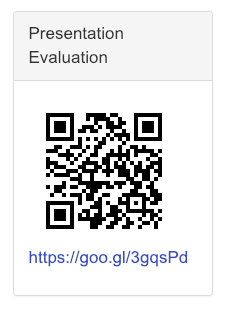 END SLIDE